Credit Exposure Update
Credit Finance Sub Group
ERCOT Public
July 2023
Monthly Highlights May 2023 – June 2023
Market-wide average Total Potential Exposure (TPE) slightly increased from $1.10 billion in May 2023
       to $1.46 billion in June 2023
TPEA increased due to higher forward adjustment factors and Real-Time and Day-Ahead Settlement Point prices
Discretionary Collateral is defined as Secured Collateral in excess of TPE,CRR Locked ACL and DAM Exposure
Average Discretionary Collateral increased from $3.10 billion in May 2023 to $3.66 billion in June 2023 
No unusual collateral call activity
2
TPE and Forward Adjustment Factors Jun 2022 -  Jun 2023
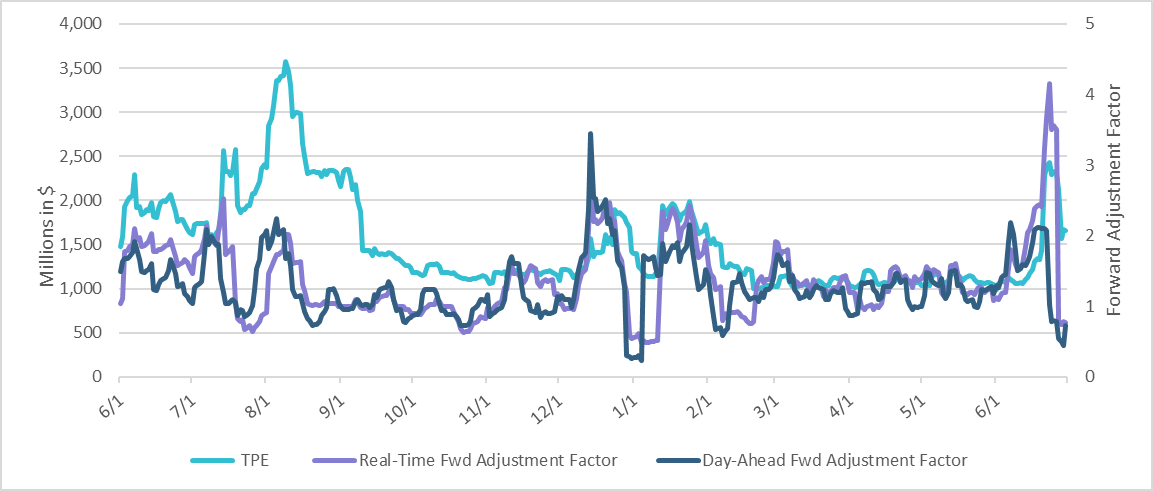 *TPE adjusted to exclude short pay entities eliminating data skew
3
TPE/Real-Time & Day-Ahead Daily Average Settlement Point Prices for HB_NORTH Jun 2022 -  Jun 2023
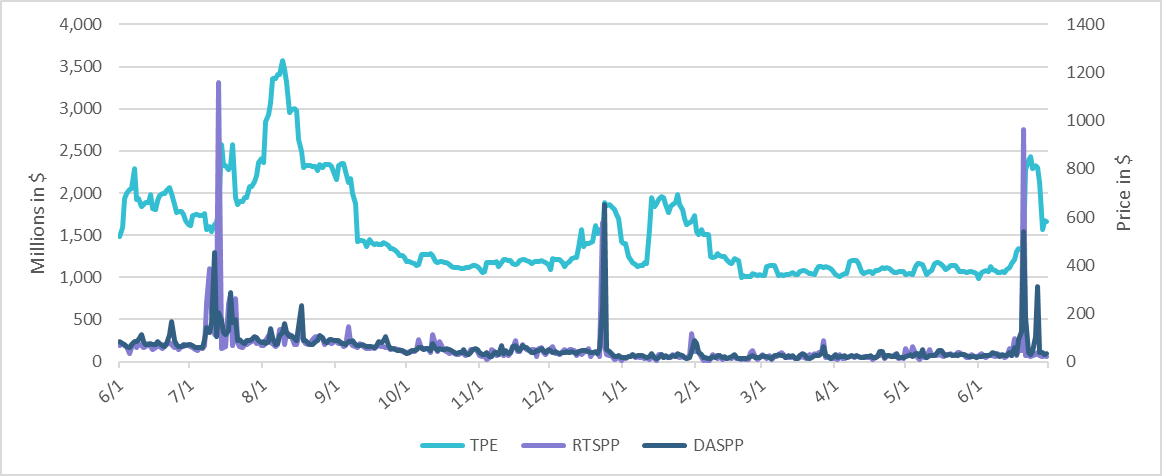 * TPE adjusted to exclude short pay entities eliminating data skew
4
Available Credit by Type Compared to Total Potential Exposure (TPE) Jun 2022- Jun 2023
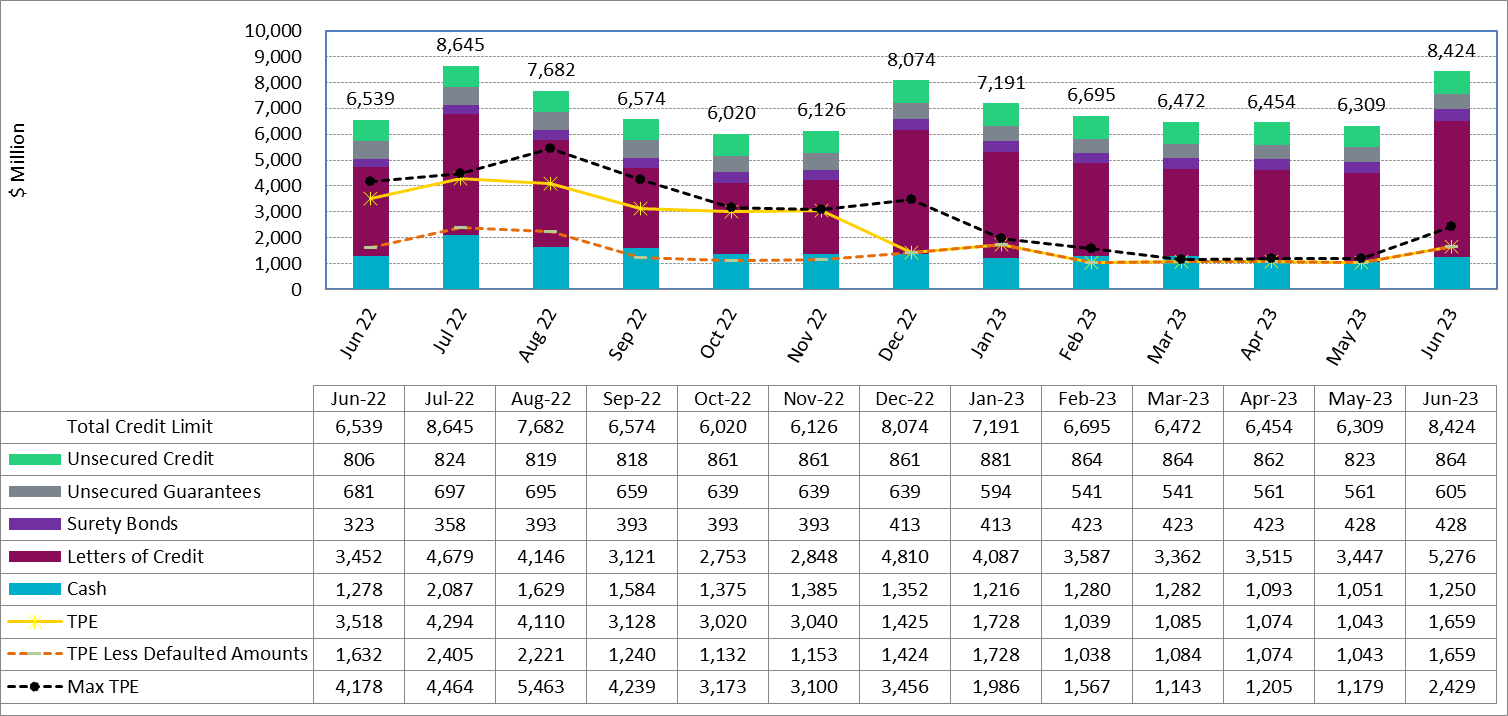 Numbers are as of month-end except for Max TPE
Max TPE is the highest TPE for the corresponding month
TPE less Defaulted Amounts: TPE – Short-Paid Invoices
5
Discretionary Collateral May 2023 - June 2023
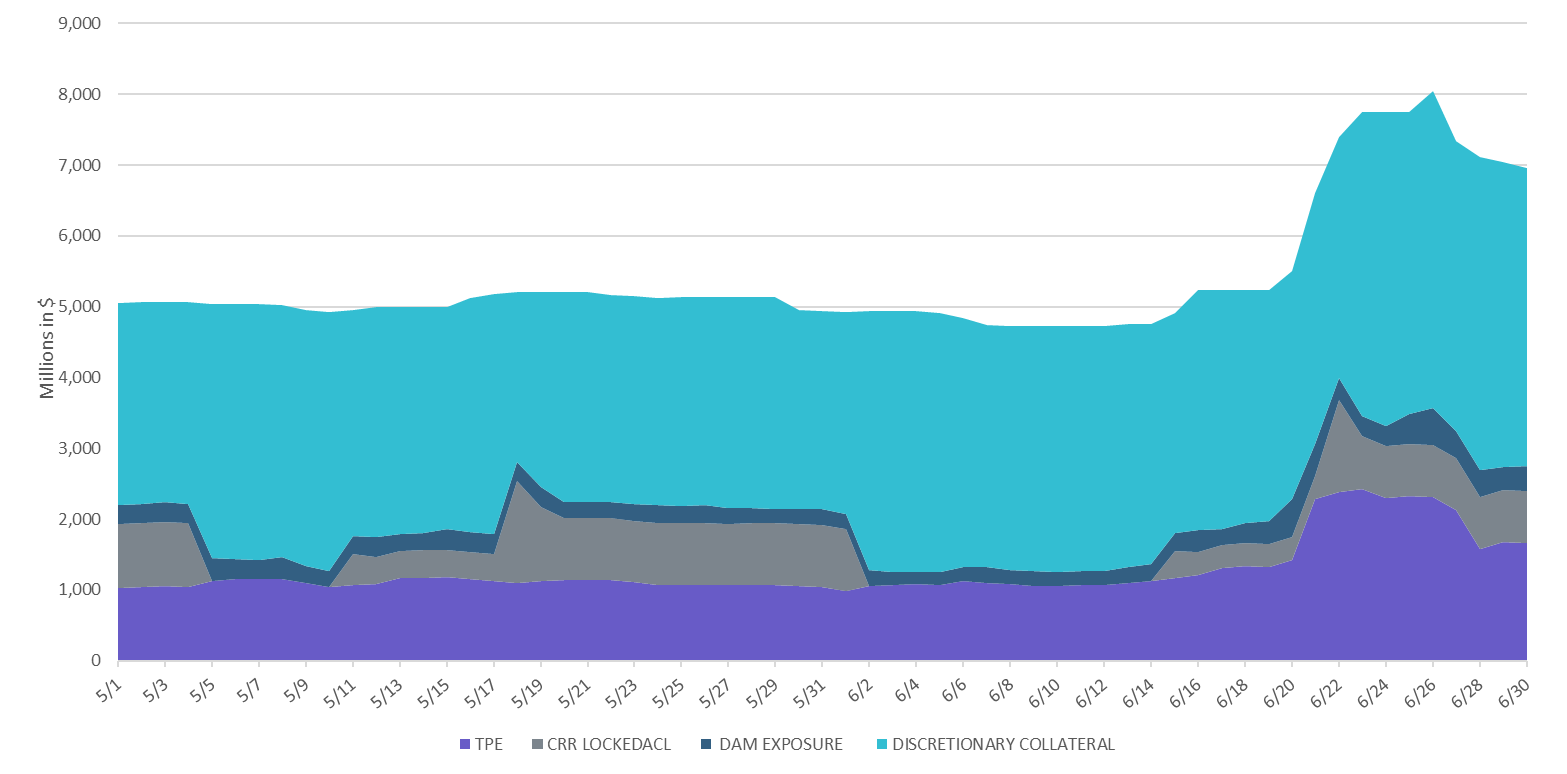 * Discretionary Collateral adjusted to exclude short pay amounts eliminating data skew
6
TPE and Discretionary Collateral by Market Segment  -  Jun 2023*
Load and Generation entities accounted for the largest portion of discretionary collateral
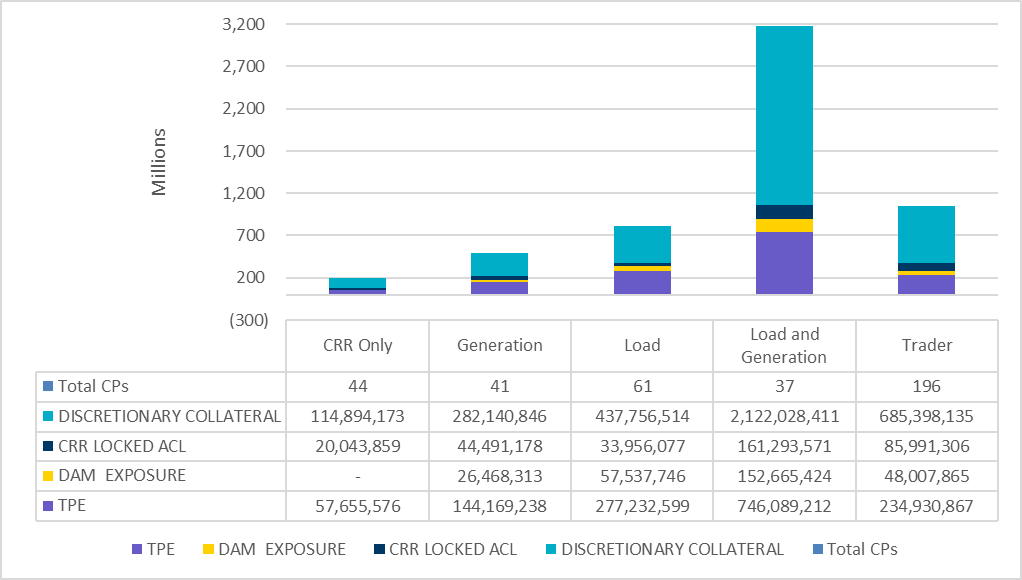 *Discretionary collateral doesn’t include Unsecured Credit Limit or parent guarantees
7
Discretionary Collateral by Market Segment Jun 2021 - Jun 2023
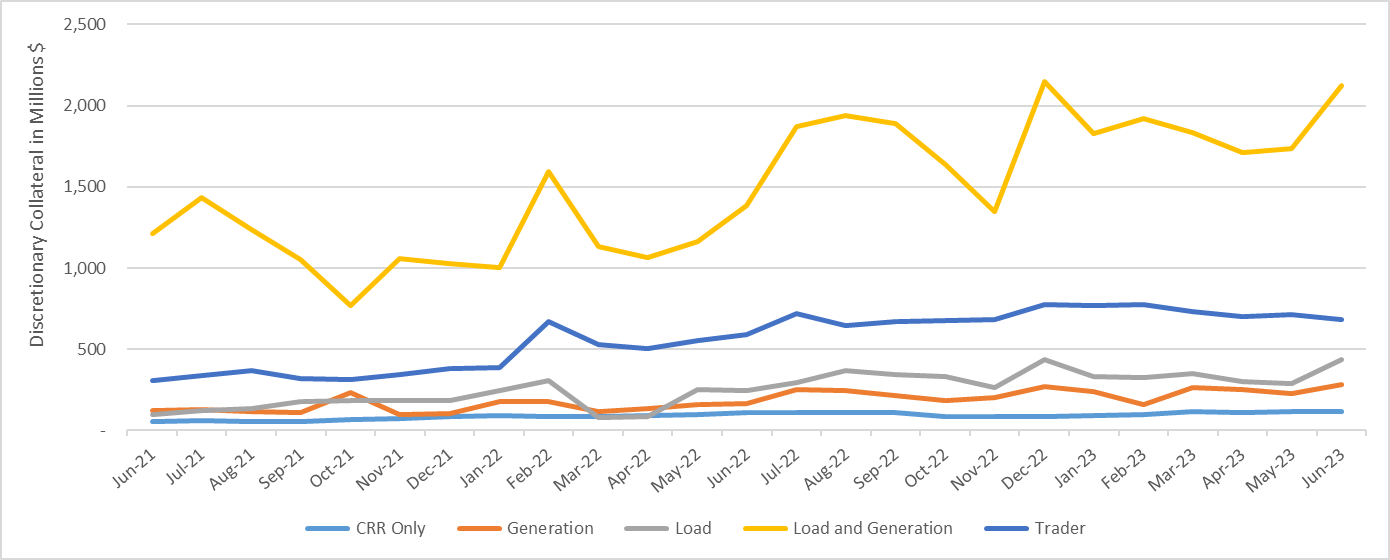 * Discretionary Collateral adjusted to exclude short pay amounts eliminating data skew
8
TPEA Coverage of Settlements May 2022 -  May 2023
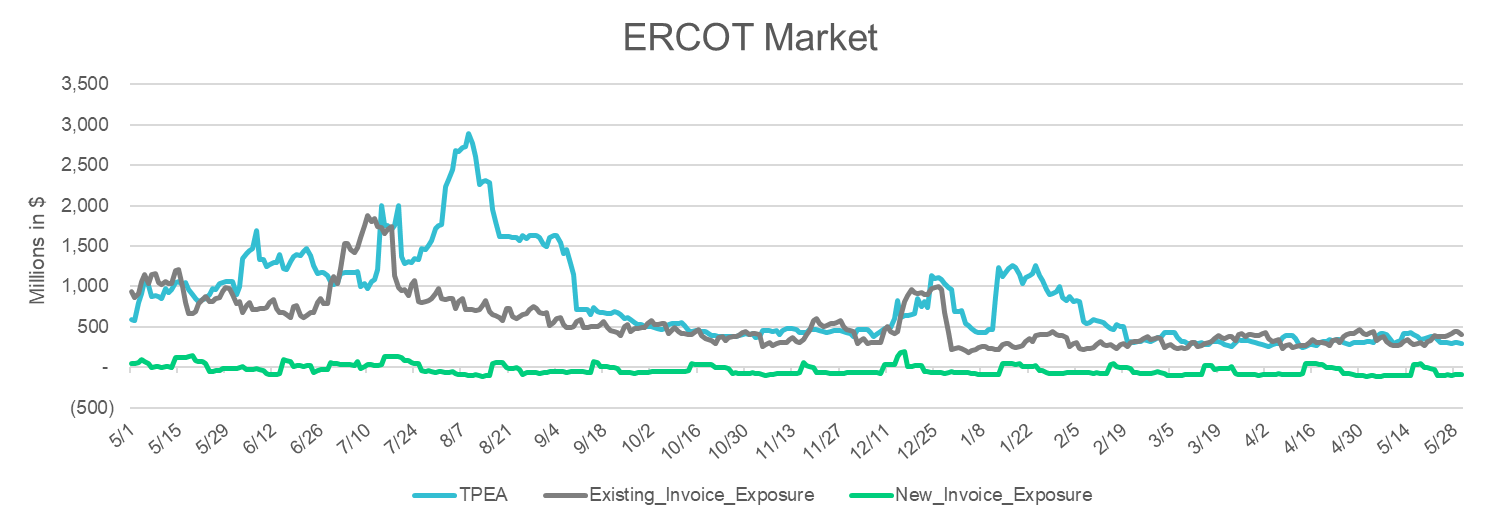 TPEA closely approximates actual/invoice exposure
TPEA adjusted to exclude short pay entities eliminating data skew
9
TPEA Coverage of Settlements May 2022 -  May 2023
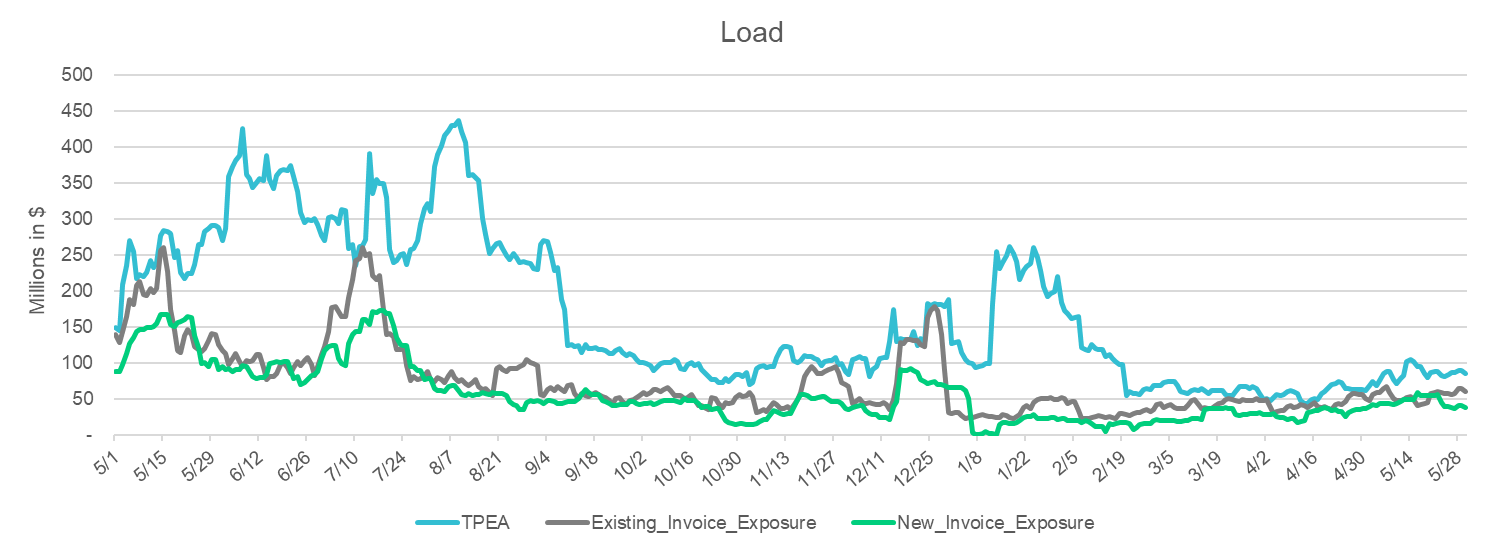 *TPEA exceeds invoice exposure
*TPEA adjusted to exclude short pay entities eliminating data skew
10
TPEA Coverage of Settlements May 2022 -  May 2023
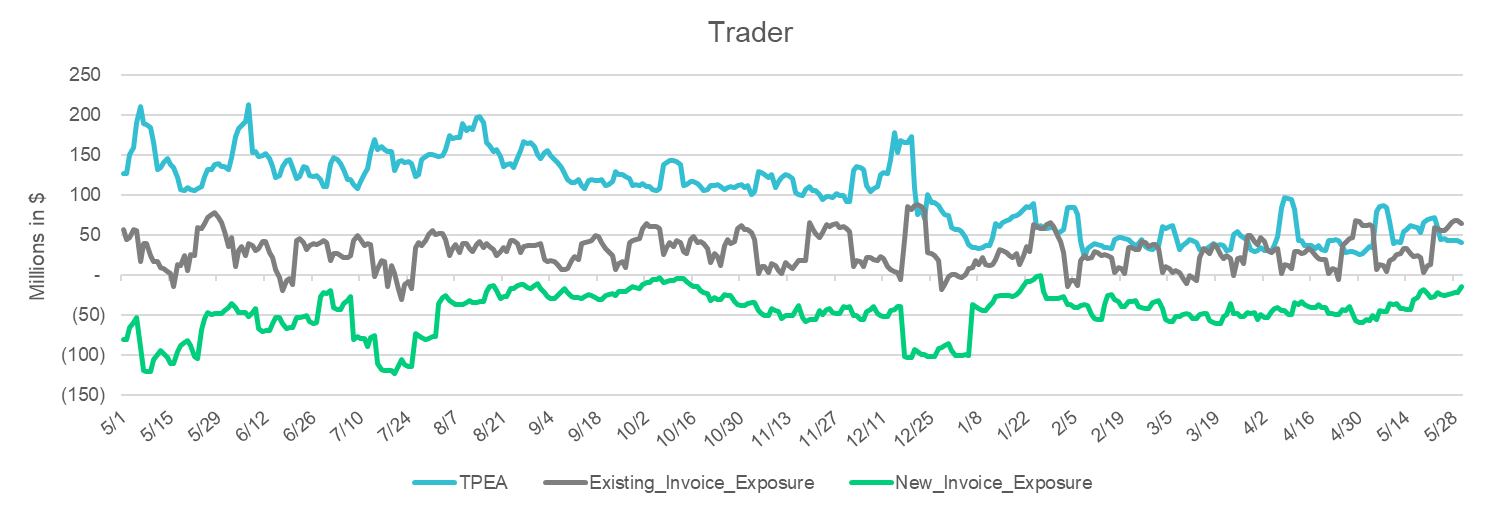 *TPEA generally exceeds invoice exposure
11
TPEA Coverage of Settlements May 2022 -  May 2023
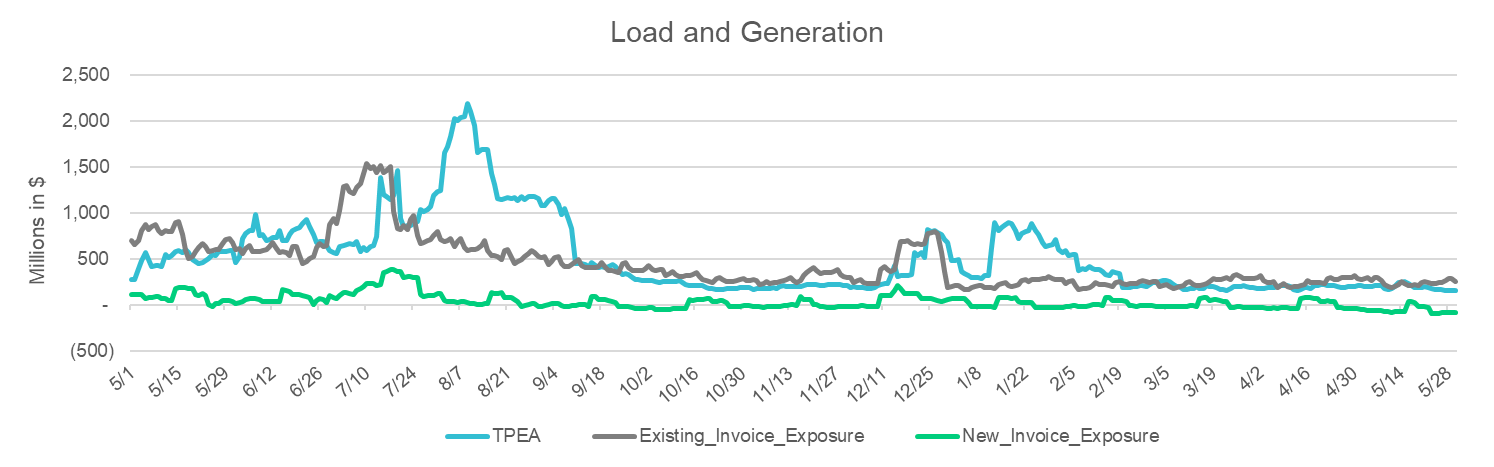 Invoice exposure generally exceeds TPEA
TPEA adjusted to exclude short pay entities eliminating data skew
12
TPEA Coverage of Settlements May 2022 -  May 2023
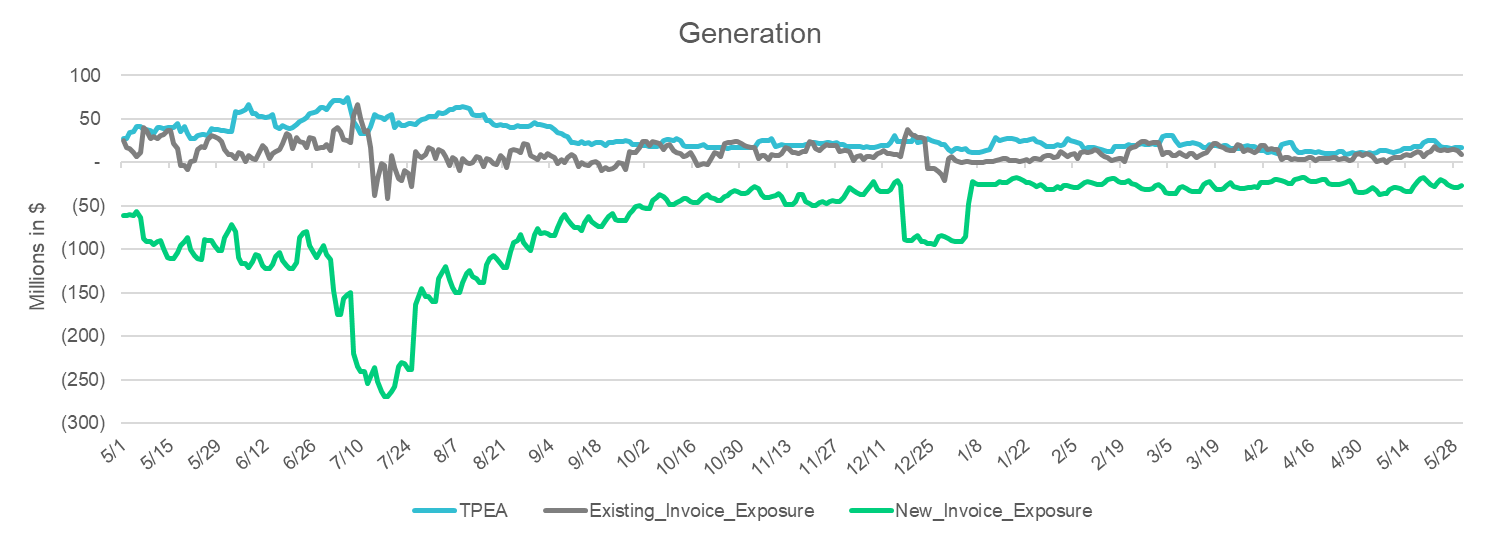 * TPEA generally exceeds Invoice exposure
13
TPES Coverage of Settlements May 2022 -  May 2023
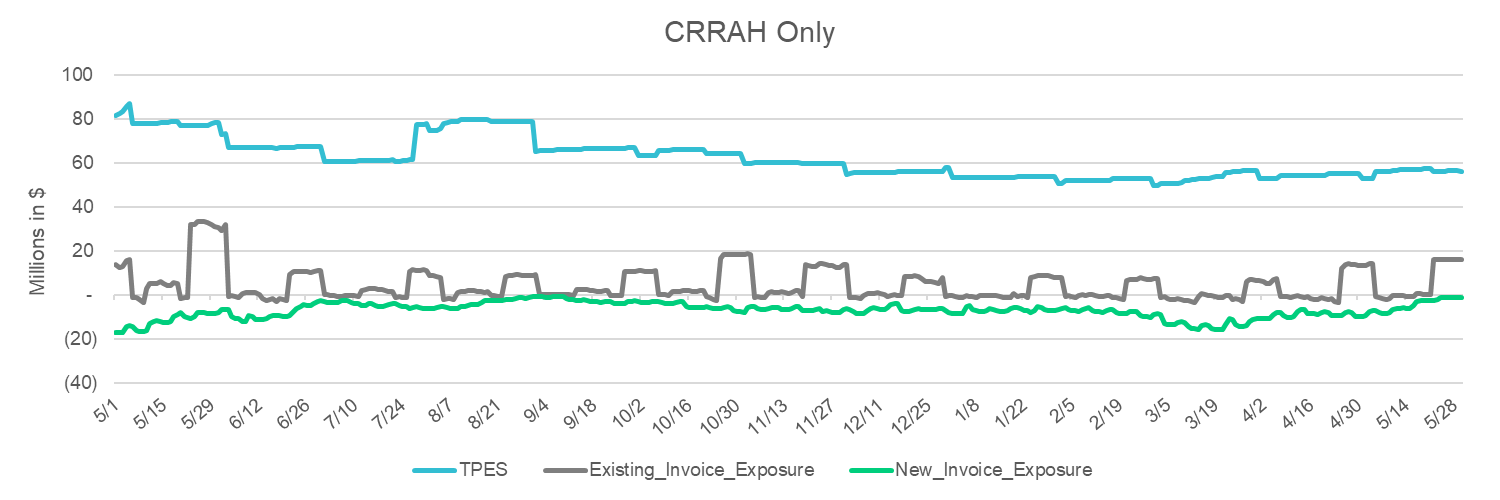 *TPES exceeds actual/invoice exposure
14
Questions
15